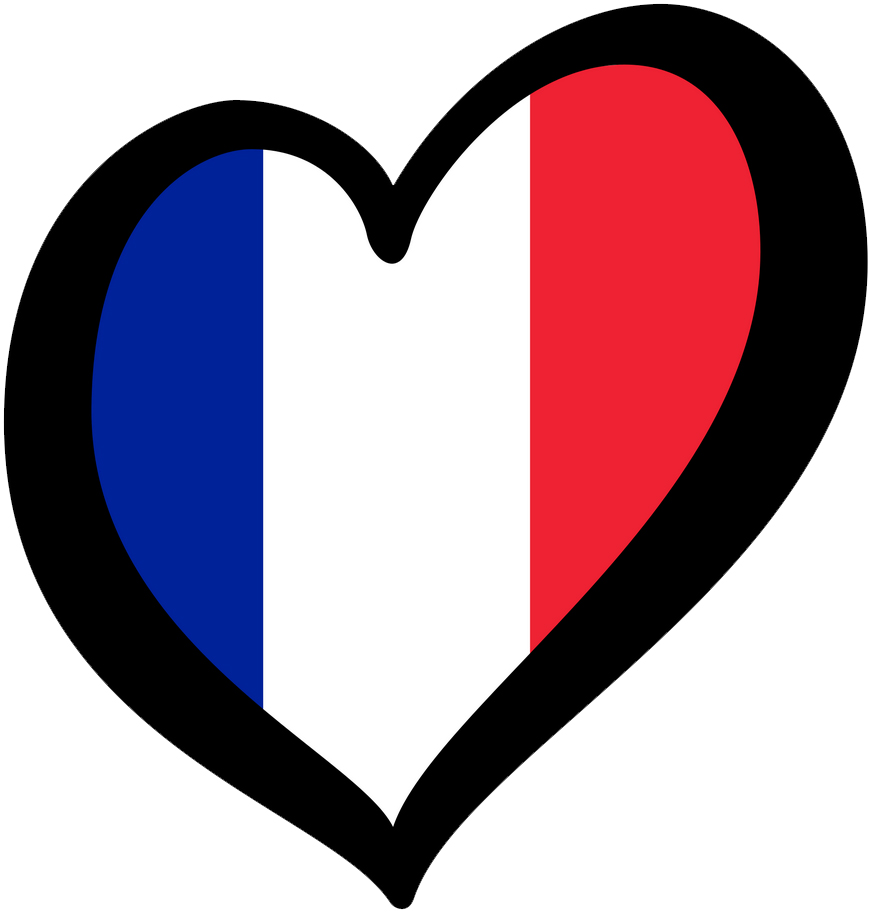 FRANZÖSISCH als Differenzierungsfach
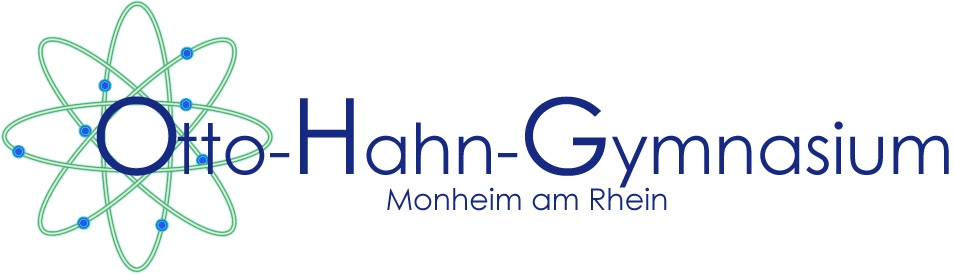 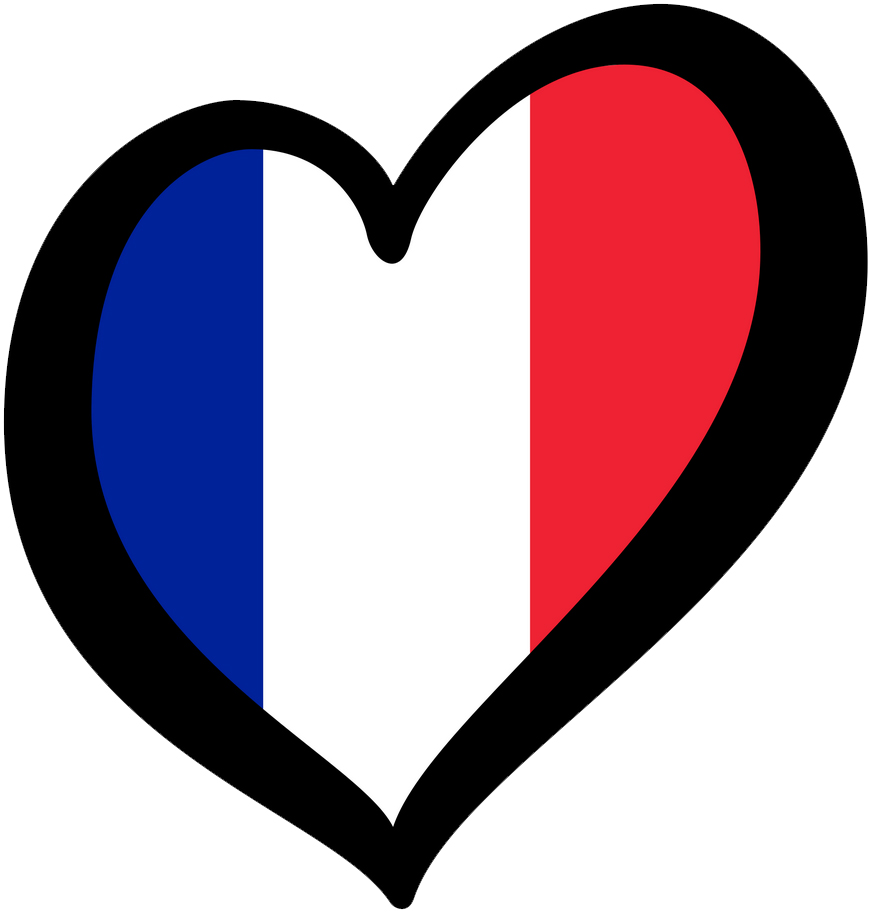 Ich verstehe.

Ich erschließe.

Ich kann mich verständlich machen.
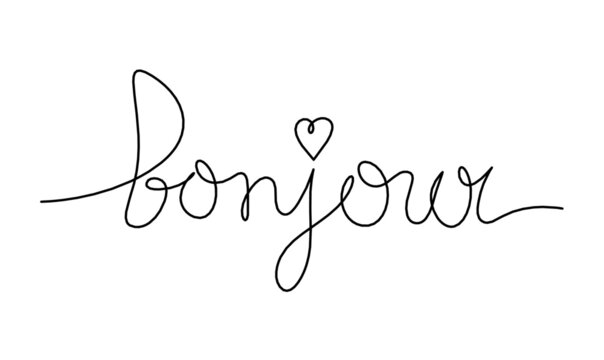 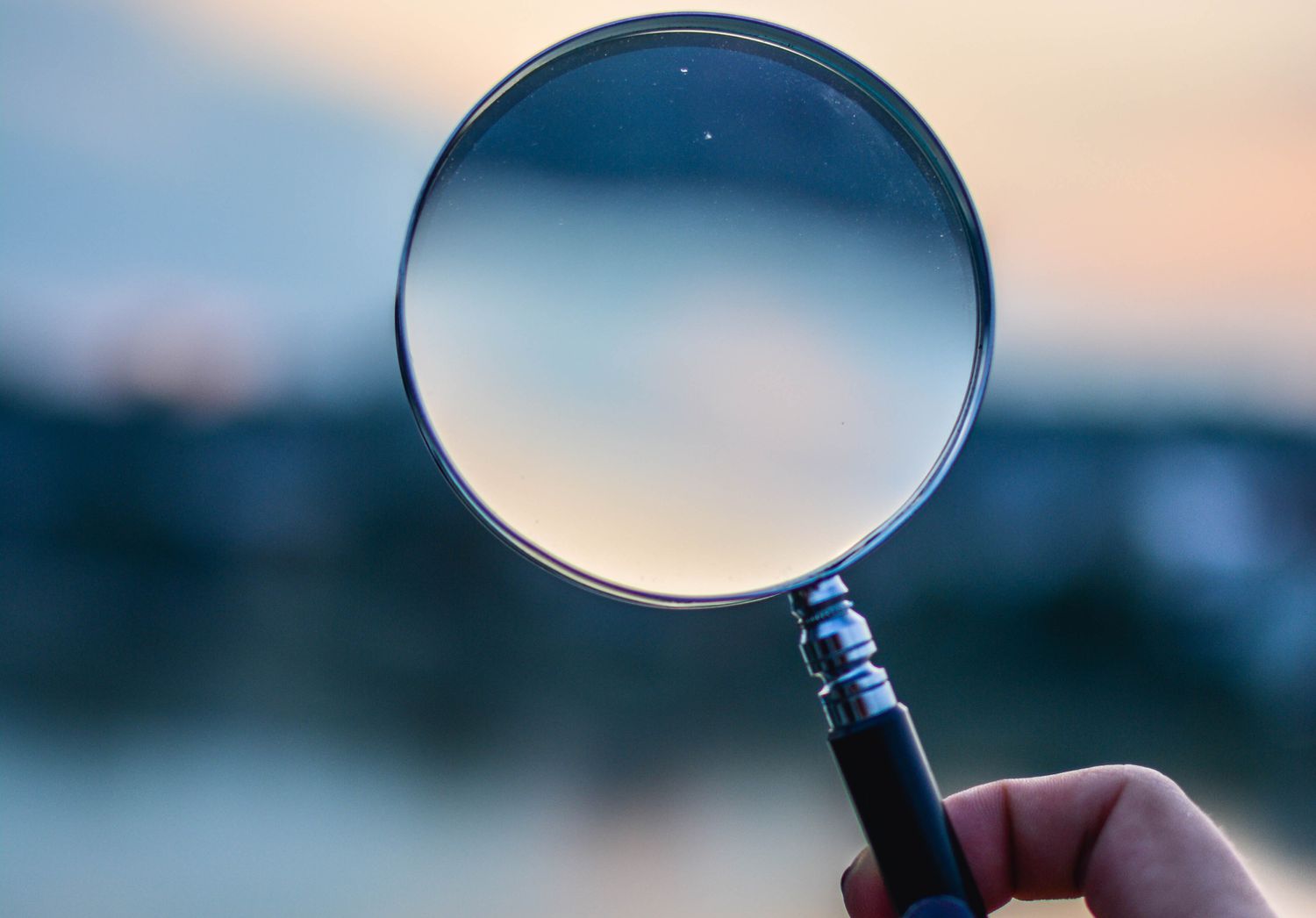 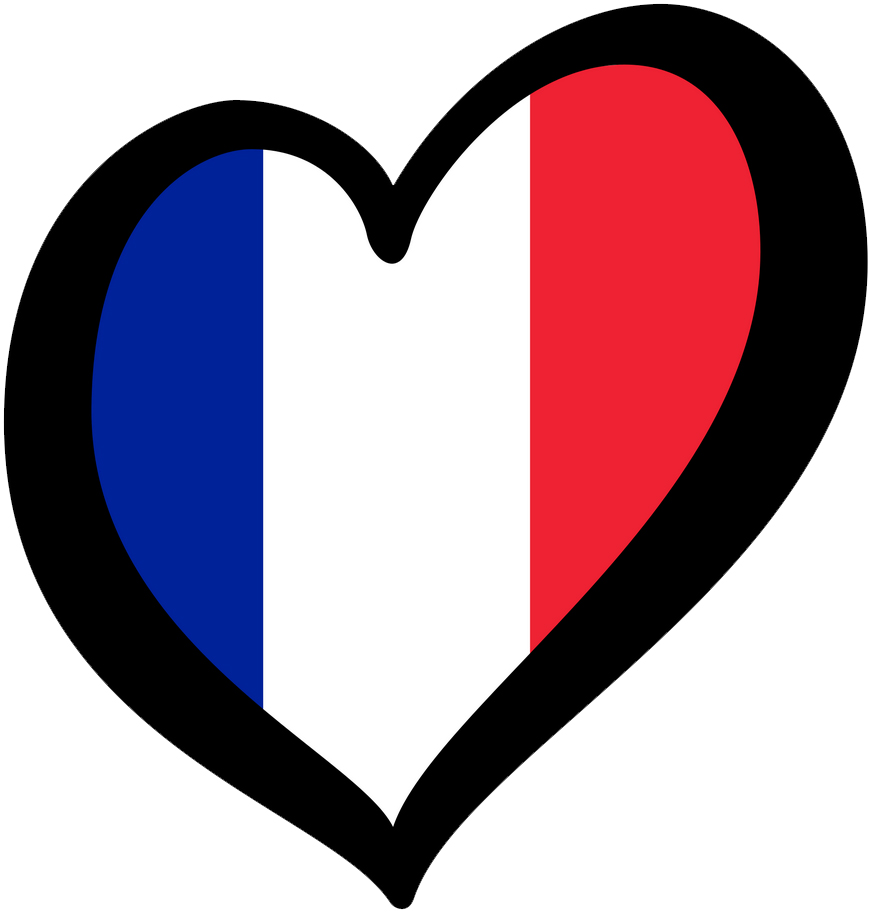 Das Wichtigste:

Sich ausprobieren
(um festzustellen, dass und wie viel man bereits versteht und weiter lernt) 

Sprache als spielerische Herausforderung
(bei der das entdeckende Lernen 
eine wichtige Rolle spielt) 

Französisch ist leichter 
als man denkt 
(mit den vorhandenen Sprachkenntnissen in Englisch + Latein )
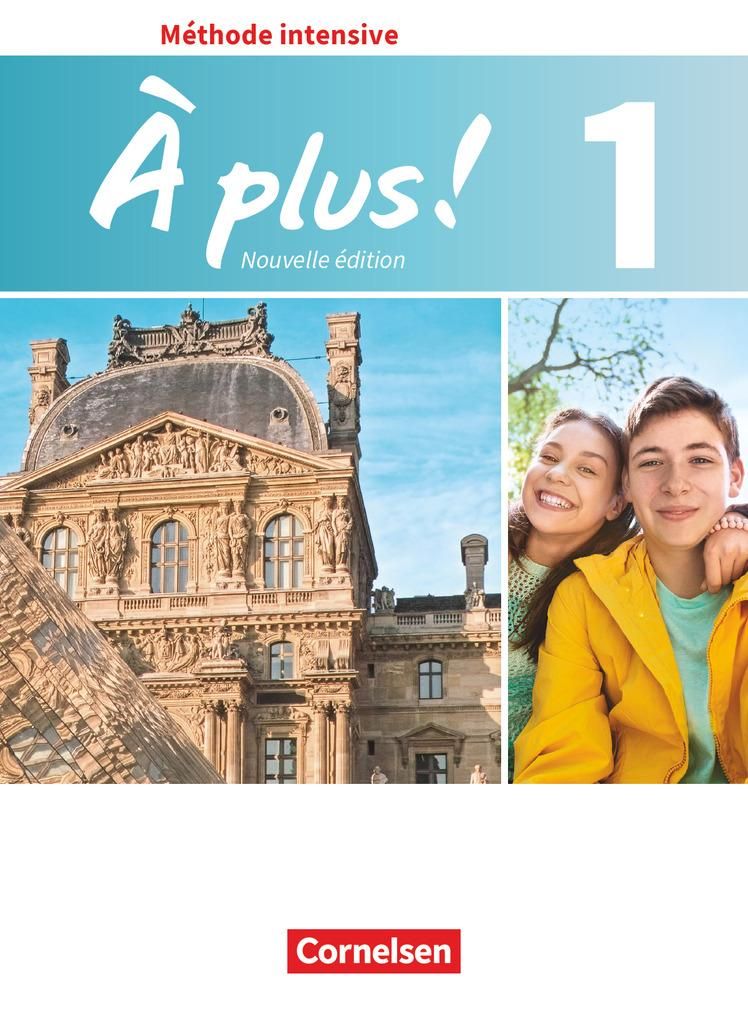 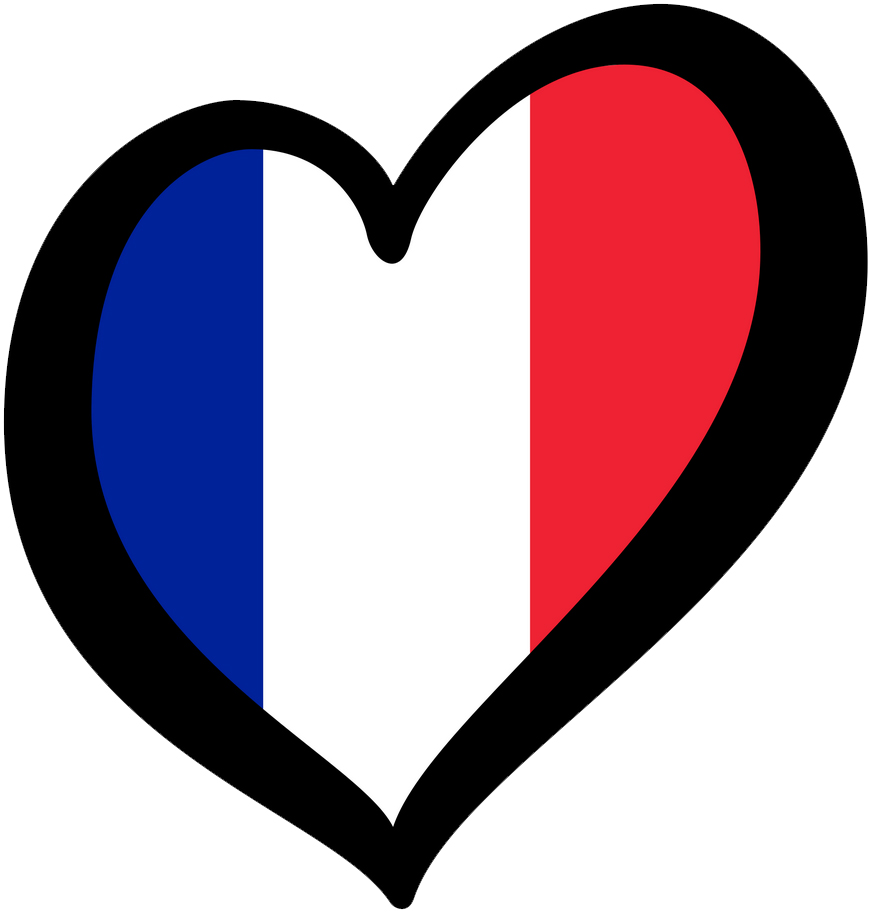 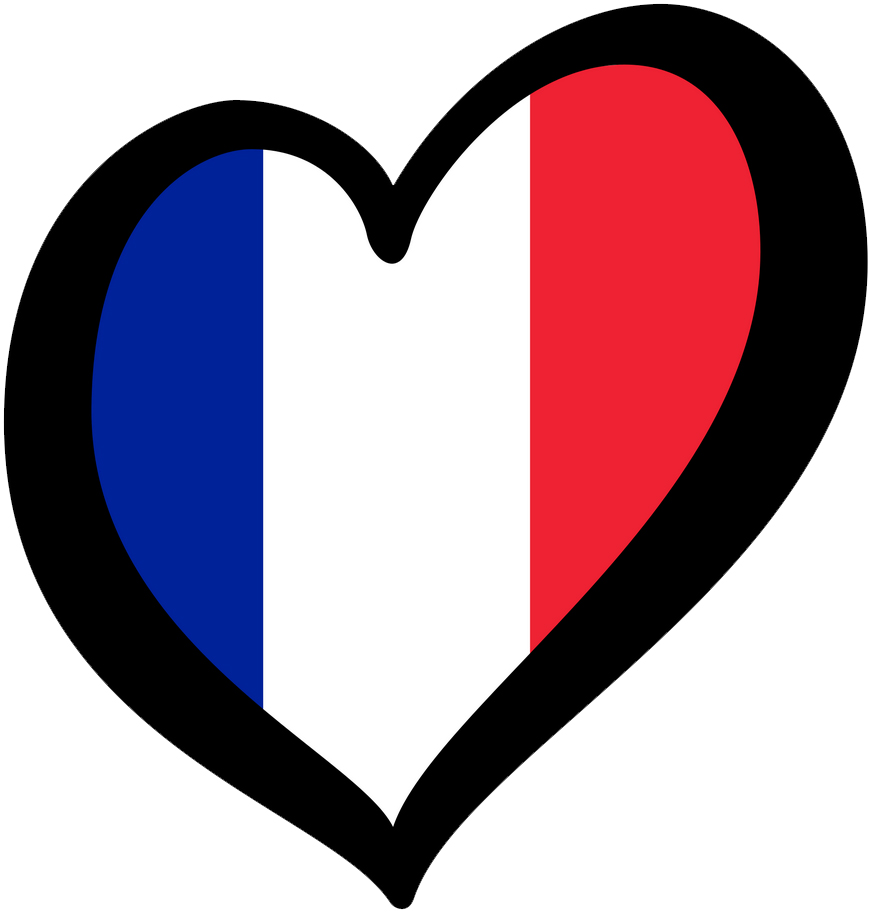 3 Stunden/Woche  
(evtl. 2 Stunden)

4 Klassenarbeiten 
im Schuljahr
          
Kleine Lerngruppe !
Schülerbuch inkl. Arbeits- und Grammatikheft
+ digitaler Unterrichtsmanager (u.a. Übungen zum Hör- und Sehverstehen, authentische Video-Sequenzen)
Wie wird Französisch unterrichtet?
Altersgemäße Themen (Familie, Freunde, Medien, Kleidungsstile, Unternehmungen, Beziehungen; Stadt: Paris)
Interkulturelles Verstehen (z.B. Schulsysteme, Essensgewohnheiten, Vorlieben und Ansichten)
Lesen, Schreiben, Hören sowie Sprachmittlung; Vokabeltests
Kreativ-produktives Arbeiten (u.a. Lektüre-Arbeit, Filmanalyse, digitale Projekte mit dem Tablet)
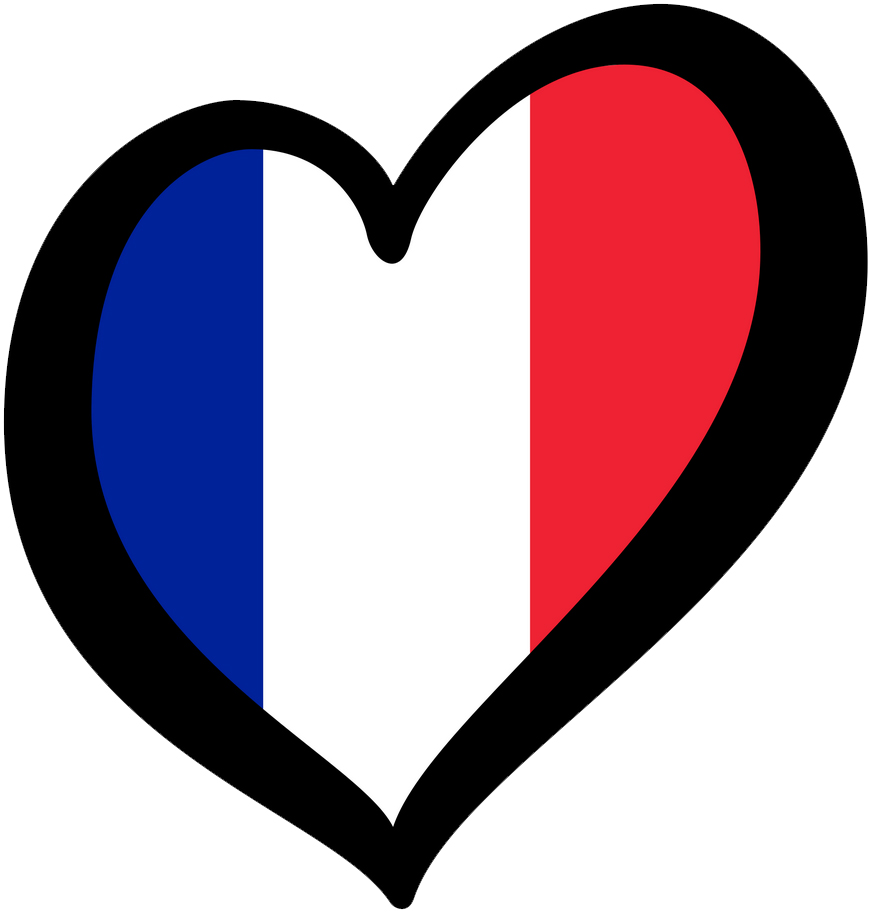 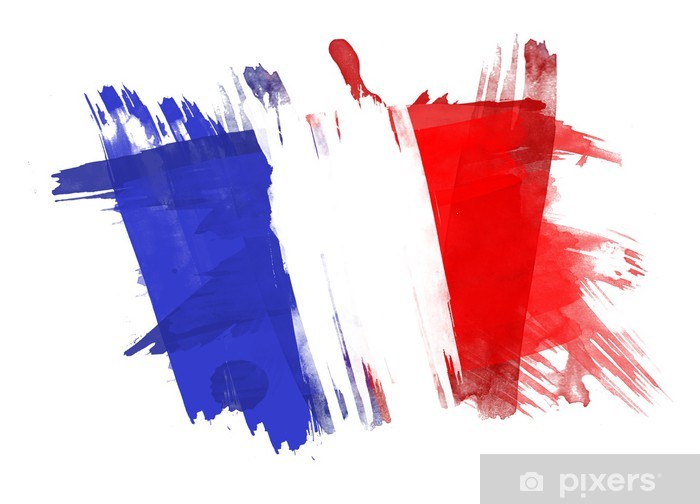 Intensives, 
flexibles 
Eingehen auf 
jede/n 
Einzelne/n!
Leichteres Erlernen einer interessanten   
 Fremdsprache durch     
      sprachliche     
         Vorkenntnisse!
Schnelle 
Progression durch kleine Lerngruppe!
Letzte Chance !
Warum Französisch wählen?
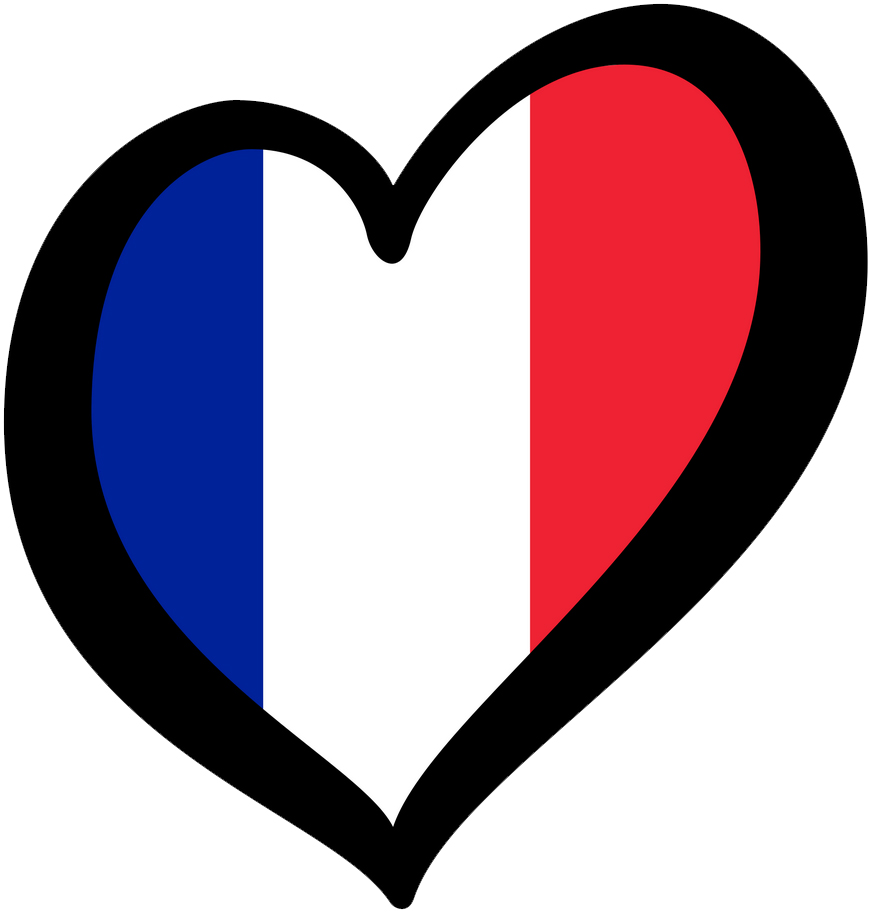 Was bietet mir Französisch überdies?
Erwerb des Sprachzertifikats DELF
3-tägige Fahrt nach Strasbourg 
     in der Mittelstufe
Austausch nach Montreuil/Paris 
     in der Oberstufe
Auch weiterhin kleinere Lerngruppen
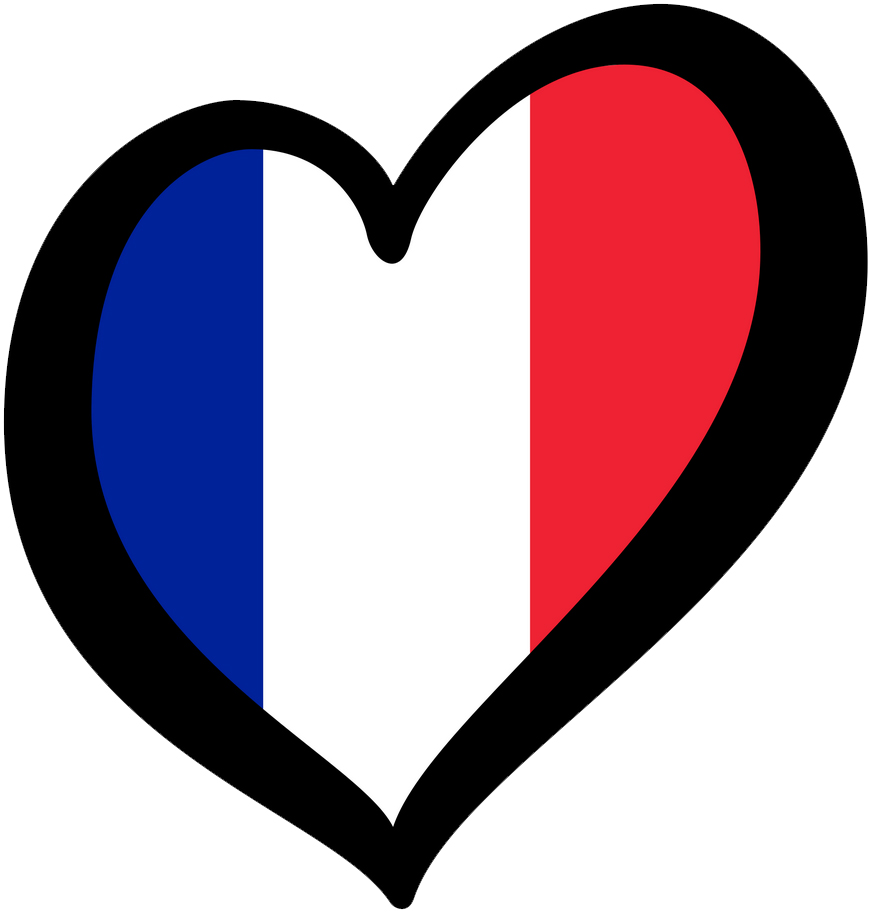 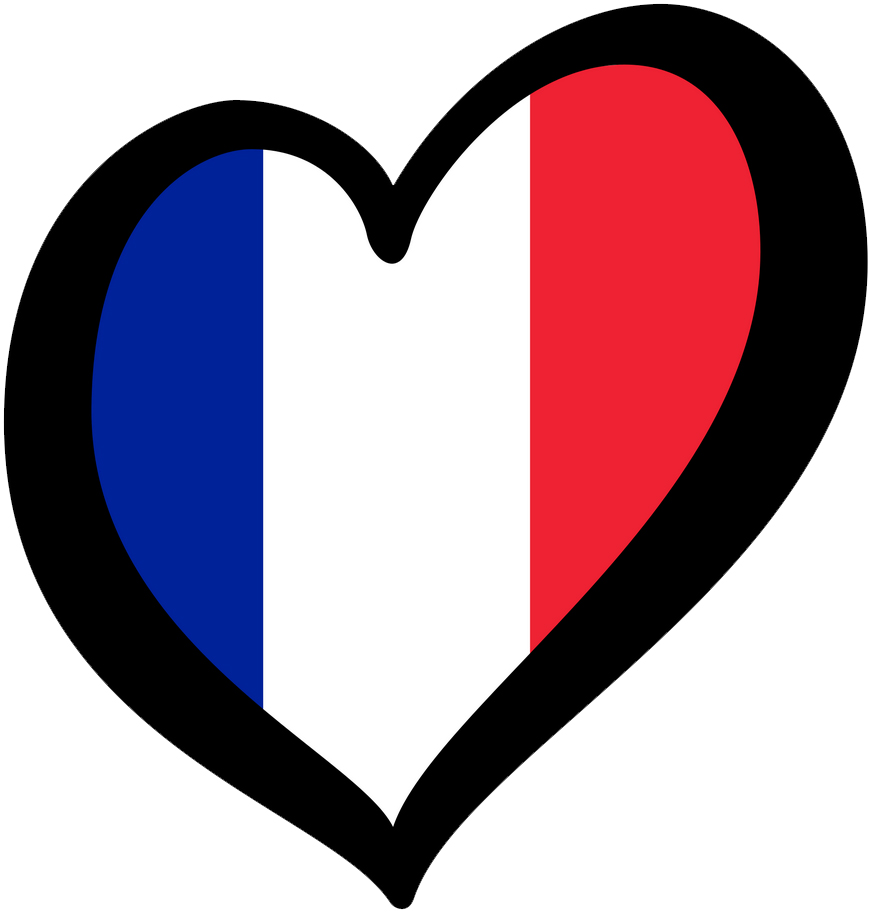 Ist das alles? 
Crêpe Crêpe Crêpe!
„die schönste Sprache der Welt“
der Eiffelturm
la vie en rose
leicht verrückte Filme
Ça va? Ça va!
…
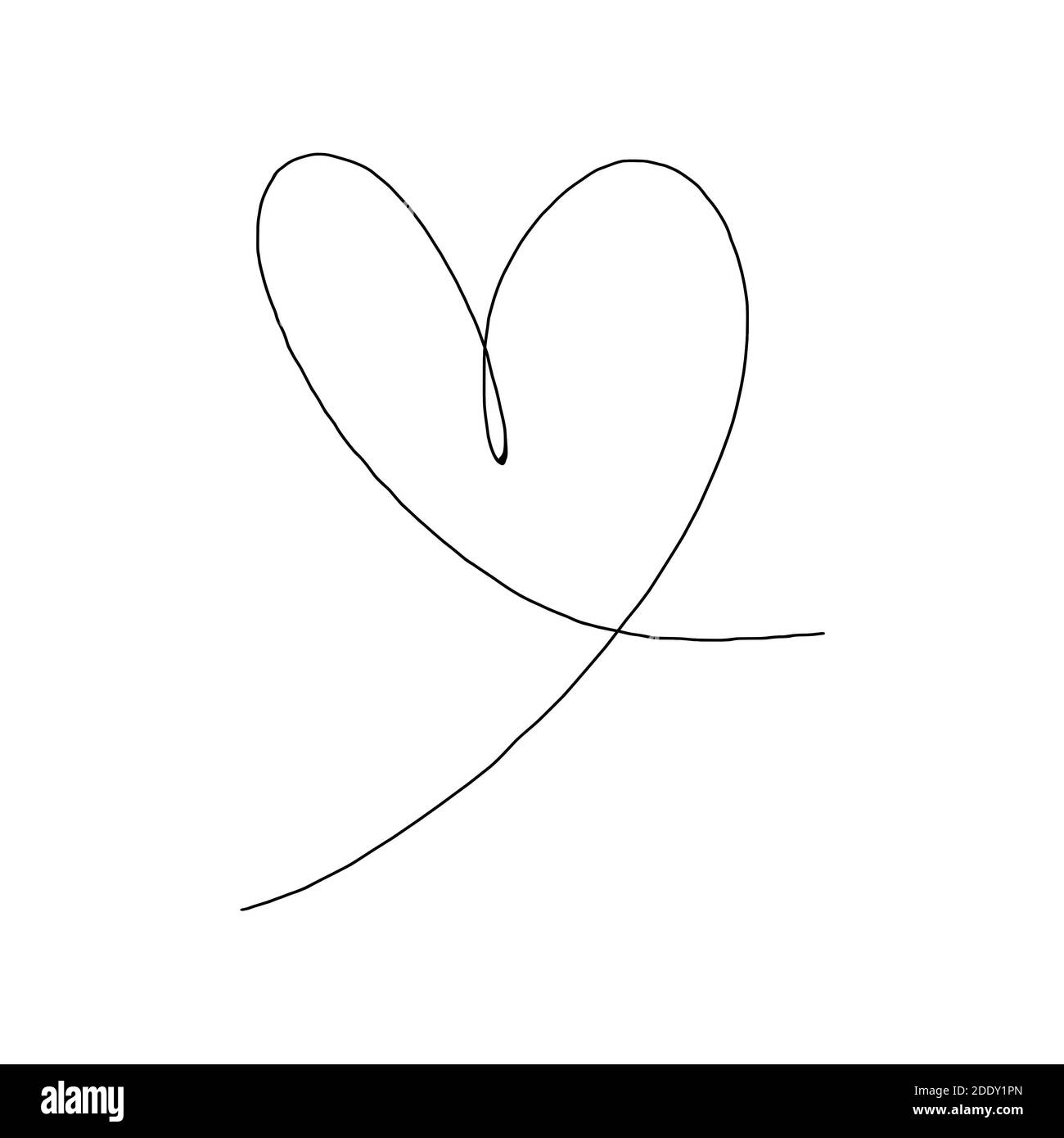 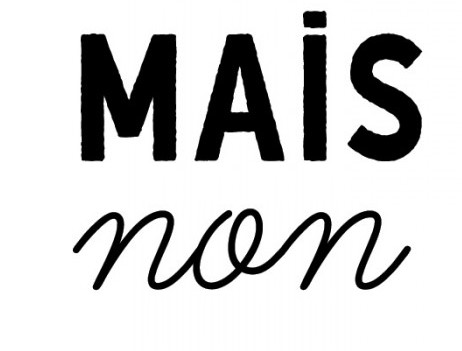 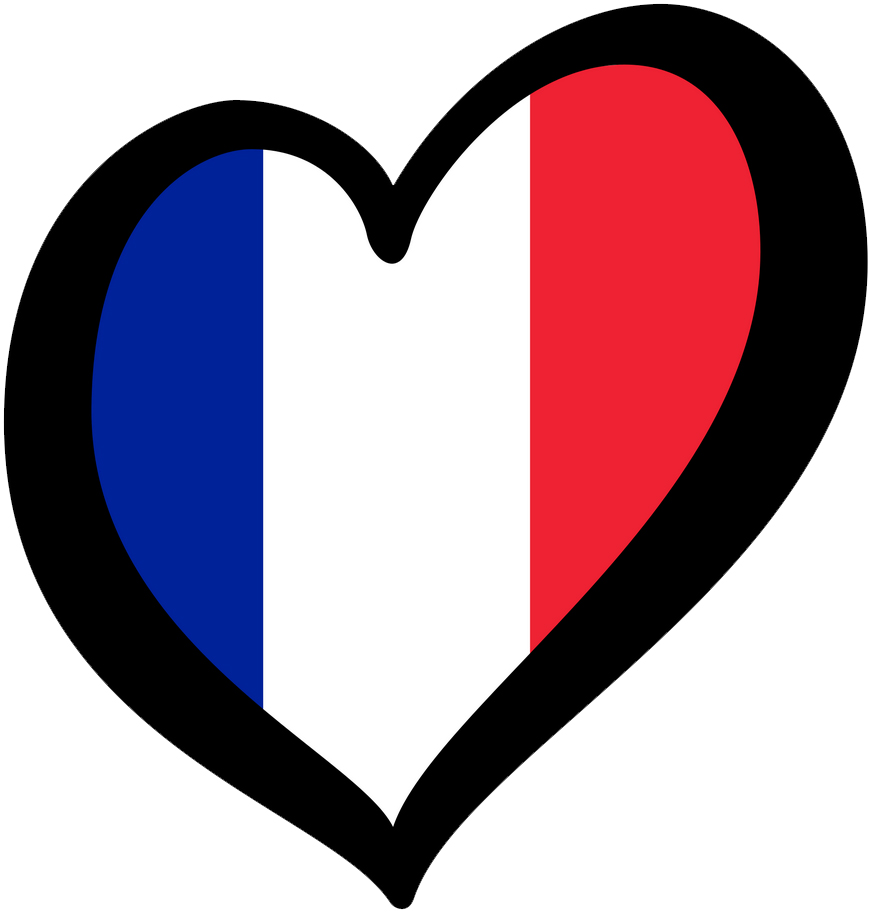 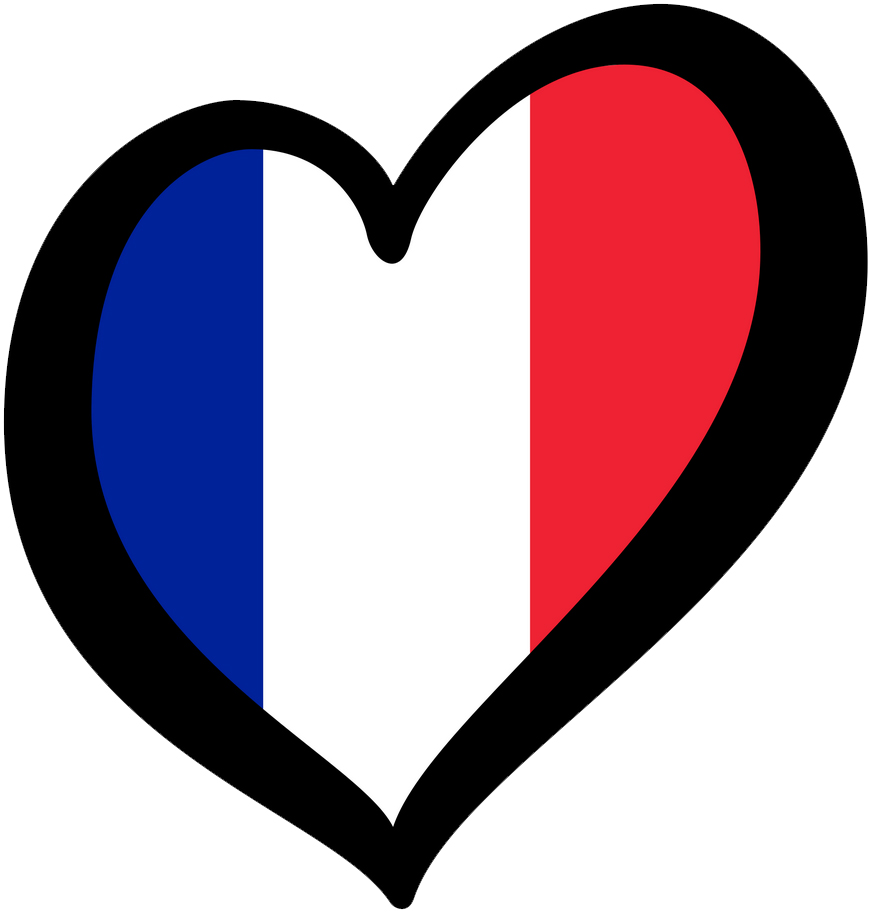 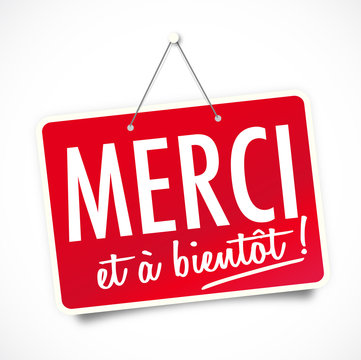 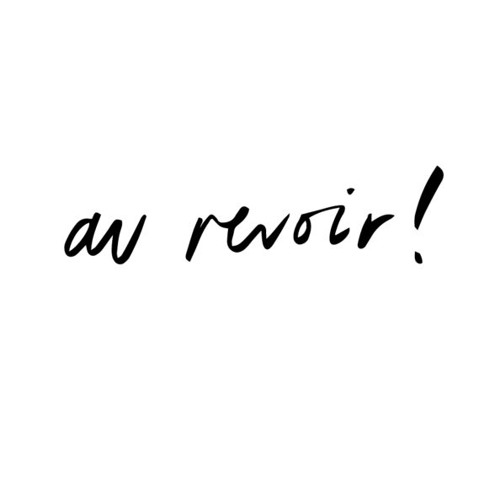